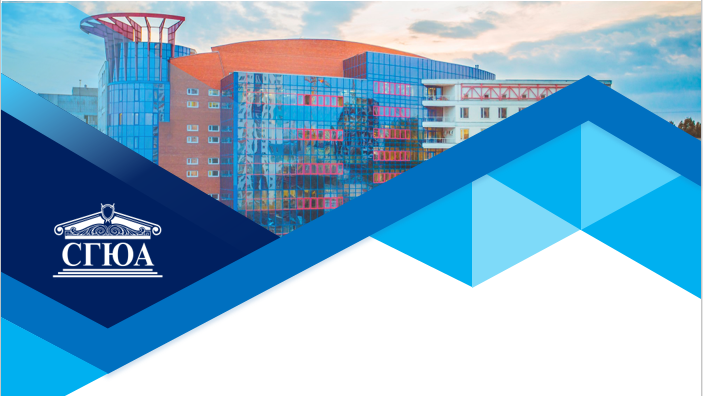 ПРЕЗЕНТАЦИЯ 
ЭЛЕКТИВНОЙ ДИСЦИПЛИНЫ

«История государственной символики России»
Кафедра истории, политологии и социологии
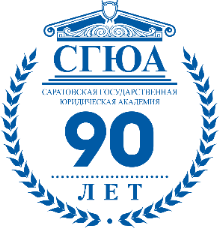 Цель освоения дисциплины
ознакомление с состоянием научного изучения геральдики;
ознакомление с историей становления государственной символики России с древнейших времен до начала XXI в.
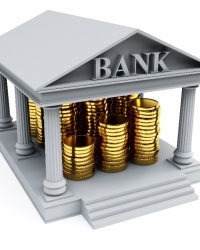 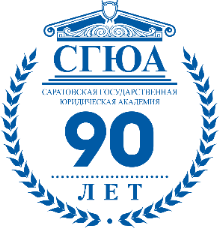 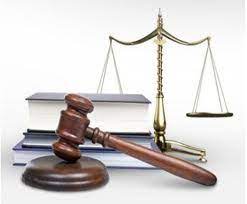 Задачи дисциплины
Воспитание уважительного отношения к государственной символике России;
Понимание эволюции государственных символов, умение их интерпретировать;
Формирование активной гражданской позиции.
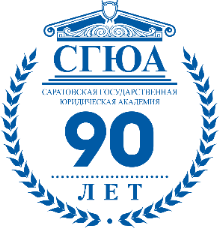 Для кого предназначена дисциплина?
обучающихся направления подготовки 40.03.01 Юриспруденция: профиль подготовки Прокурорско-следственный, Судебно-адвокатский.
Обучающихся по специальности 40.05.04 Судебно-прокурорская деятельность, Специализация «Прокурорская деятельность», Специализация «Судебная деятельность.
Обучающихся по специальности 40.05.01 Правовое обеспечение национальной безопасности Специализация «Государственно-правовая».
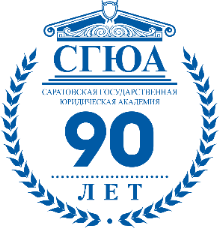 Что изучается в ходе освоения дисциплины?
Возникновение и эволюция российских знамен, флагов, гербов, гимнов. 
Основы Геральдики.
Правовое регулирование государственной символики.
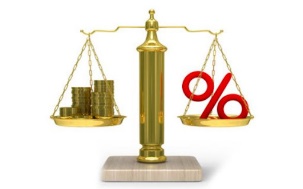 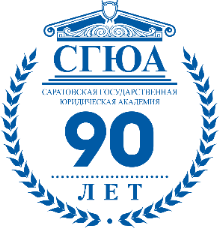 Тематический план дисциплины
Тема 1. Геральдика, её место и роль в системе социально – гуманитарных дисциплин. 
Тема 2. История Российского герба.
Тема 3. История Российских знамен. 
Тема 4. История государственных гимнов России. 
Тема 5. Атрибуты Президента РФ.
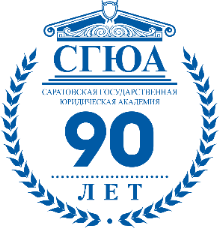 Как будут проходить занятия?
Лекции
Теоретические опросы
Круглые столы
Обсуждение сообщений, докладов
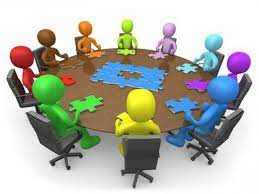 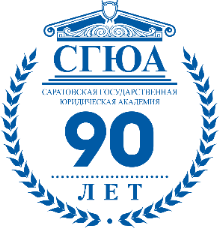 Значение дисциплины для дальнейшего обучения
Основные положения дисциплины могут быть использованы в дальнейшем при изучении следующих дисциплин:
 Конституционное право России;
Проблемы теории государства и права.
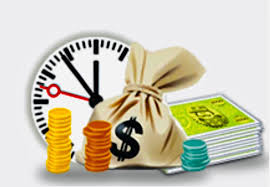 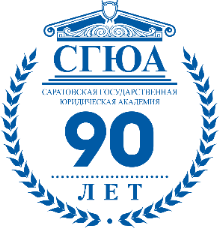 Значение дисциплины для практической работы юриста
Любое суверенное государство имеет свою государственную символику, выделяющую его среди прочих.
Работая в системе государственной власти, юрист обязан знать историю становления государственной символики, понимать, как она используется.
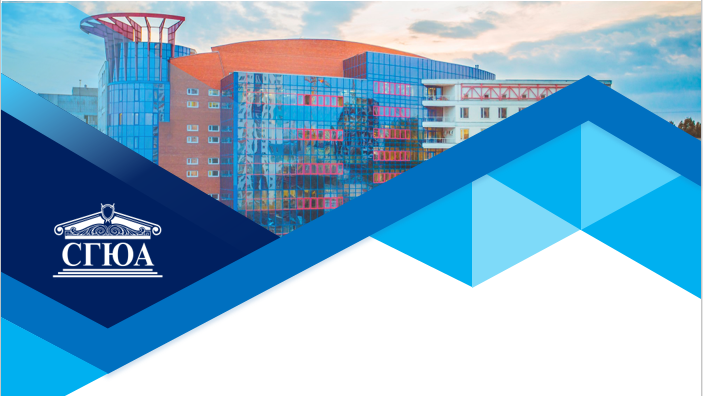 СПАСИБО ЗА ВНИМАНИЕ!